historieta
Bladimir Caicedo cañas

8°3

Medellín
2013
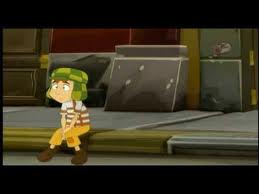 No se que hacer…
Creare un proyecto 
Que me ayude a solucionar este  problema del clima en la vecindad
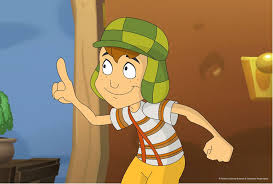 Ya se… Creare una cobija térmica y luego la llevare al mercado y luego tendré mucha plata para comprarme muchas tortas de jamón
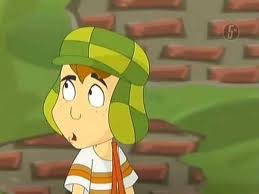 Quico…quico..quico…
Quico… 
Donde estará quico
Es que tengo una grandísima idea …
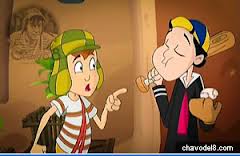 Que Necesitas chavo
Es que yo quiero crear una cobija térmica para las personas de la vecindad por el clima y conseguir mucha plata.
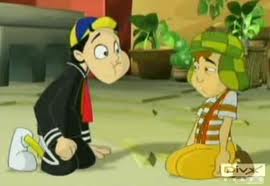 Cual Es esa  grandísima idea que tienes.
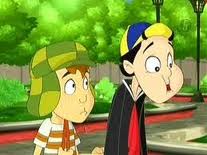 Bueno… primero compraremos una cobija de sabana suave y luego un recalentador y le pedimos la ayuda a rondamon
Pero no tenemos plata para compra todo eso..?
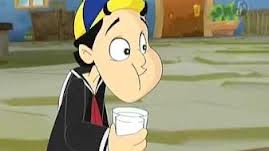 Le pediré plata prestada a mi mama para comprar esas cosas …
Espera chavo en momento vuelvo.
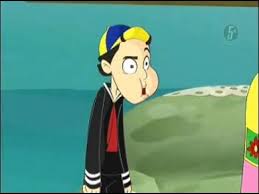 Mama vengo ´pedirte el favor.de que si nos prestas un plata a chavo y a mi para comprar unas cosas.
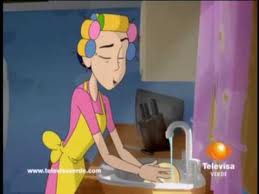 Quico En el momento no tengo plata para prestártelos pero ve y dile a el profesor jirasales .
Profesor vengo a pedirle el favor de que si nos presta 50 mil para comprar unas cosas
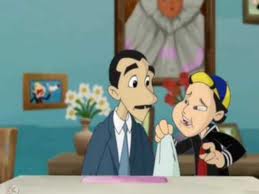 Claro quico pero me prometes que me los pagaras.
Mi profesor se lo prometo
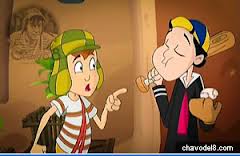 Ve tu y compras las cosas que yo me encargo de hacer las cosas
Listo Ya Vengo.
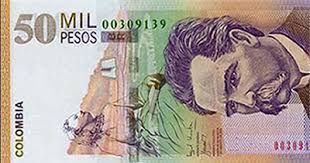 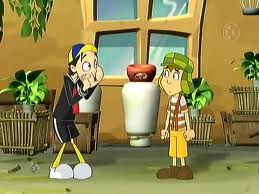 Listo entonces vamos por rondamon y comenzamos .
Mira chavo ya llegue y traje las partes para empezar a crear el producto
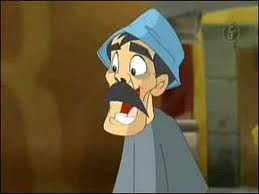 Listo vamos a empezar a crear el producto pero esperen primero yo voy por los implementos
Horas después
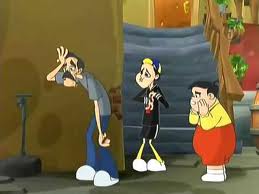 Por fin terminamos este proyecto.
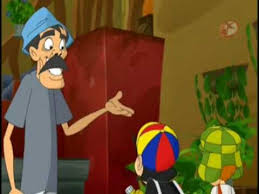 Mírenlo quedo perfecto ahora voy a ensañarlo para ver como quedo.
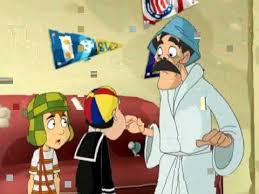 Excelente ahora podemos ir creando todas las etapas para un producto
Como les pareció.
Por el momento guárdenoslo.
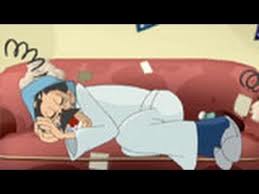 Aaaaash, esta cobija es muy buena, cómoda y suave.
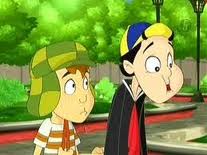 Claro empecemos de una vez
Quico ahora tenemos que pensar en el logo, misión y visión y lo demás
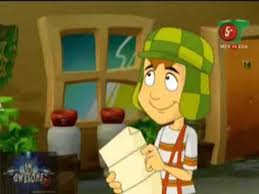 La misión es hacer un  producto de alta calidad y servible para las personas ,líder a nivel nacional e internacional y este podría ser el logo.
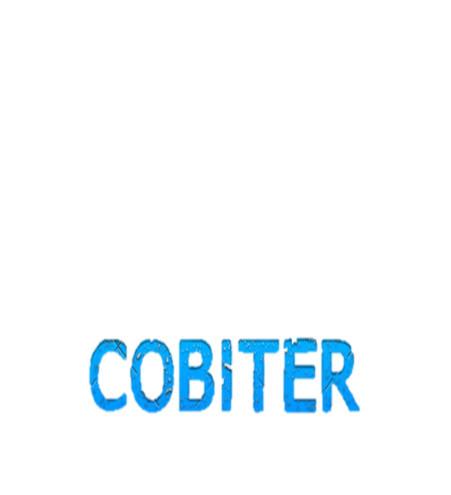 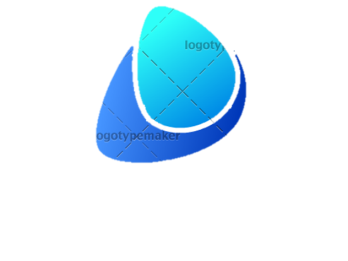 Y la visión es que este producto de muy bueno resultados y no solo crear un producto de cobijas sino también pensar en un producto de marca deportiva
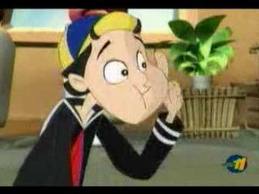 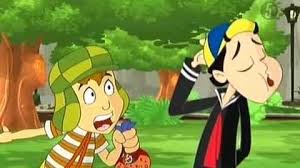 Ahora vamos a llevarle todo el papeleo a el señor barriga.
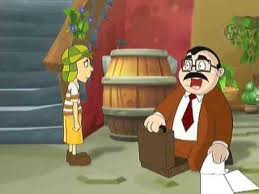 Listo chavo yo le aviso a don ramón cuando tienen la presentación del producto.
Sr barriga mire el papeleo
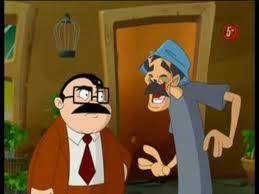 Don ramón avísele a los el chavo y a quico que tienen la presentación mañana
Listo hay estaremos.
Empezando cobiter es Cobiter es un elemento basado en la necesidad De algunas personas. Es un producto el cual
Esta realizado para una comodidad  de cobija suave la cual esta diseñada para un momento de total relajamiento
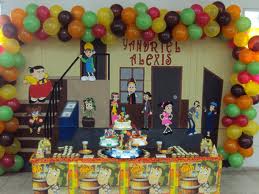 Y este es el diseño
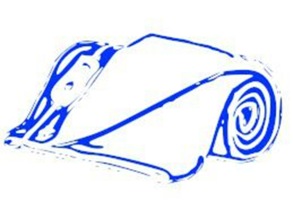 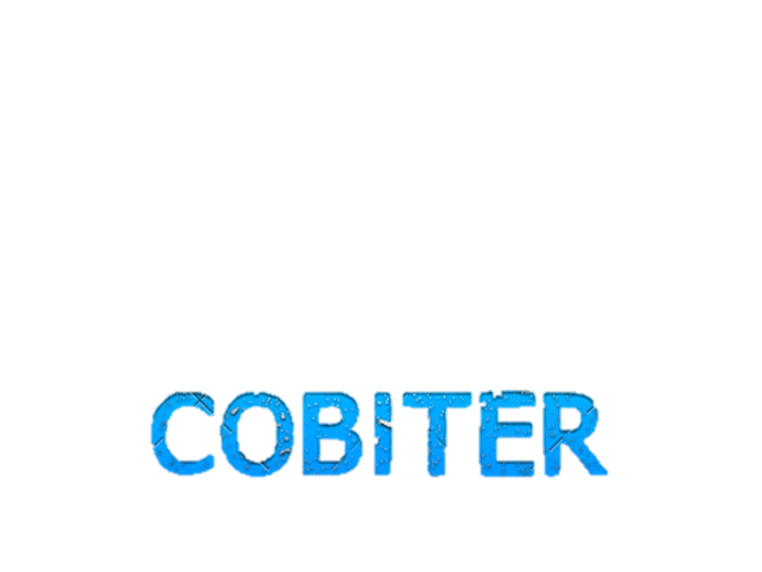 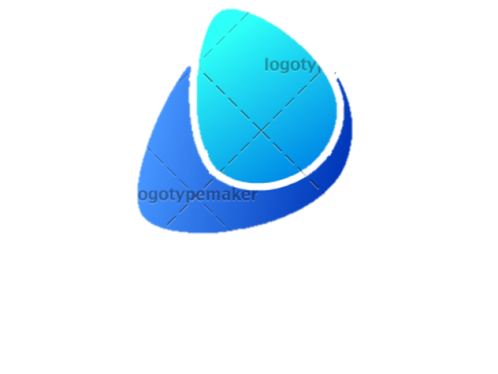 Y no solo queremos tener un negocio de cobijas térmicas sino también queremos tener un negocio de ropa deportiva llamada CiBi
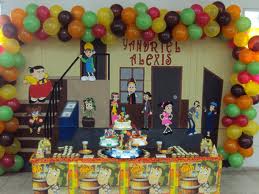 La mayoría de las personas necesitan
Este producto por que muchas veces 
En días de descanso quisieran tener este dispositivo al presente
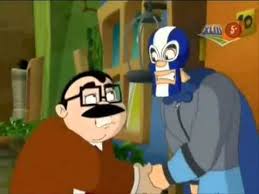 Muchas gracias créame que usted tendrá una cobija térmica .
Deje felicitarlo, este es muy buen proyecto ya mismo encargare este producto.
Don ramón hay que trabajar rápido porque muchas gente ya quiere este producto  ya hay que colocar este producto en venta pero primero los papeles al día.
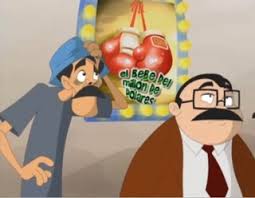 Listo señor barriga cuente con eso lo le aviso al chavo y  a quico y ya mismo le confirmo eso. esto va a ser un éxito.
Quico, Chavo este producto a sido un éxito mucha gente ya quiere este producto así que hay que trabajar mucho.
Mientras yo trabajo en esto usted traigan los papeles al día y se los entregan al profesor jarafales
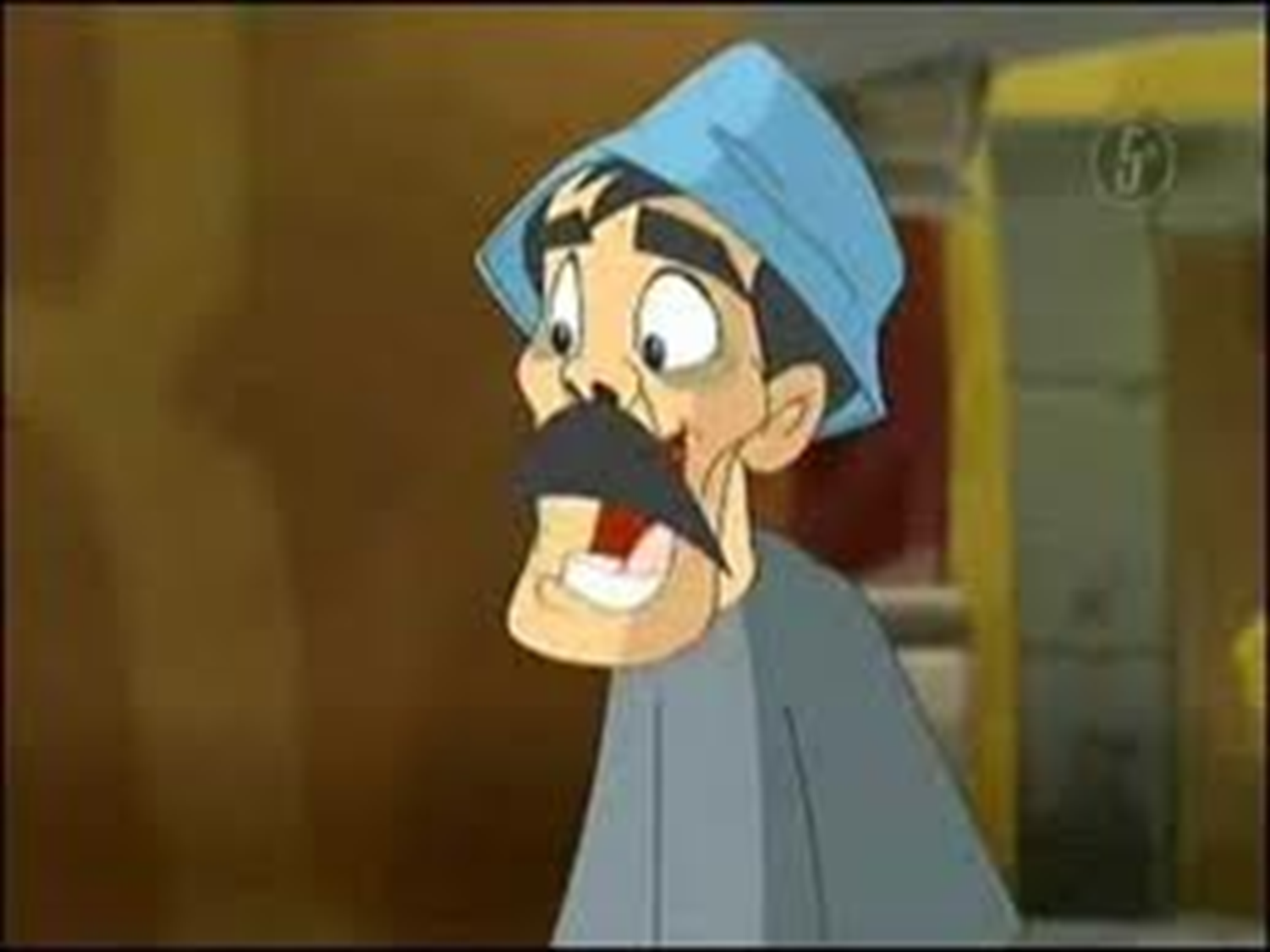 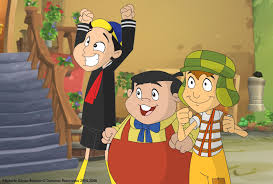 Eeeeee, ósea que ya podemos montar ele negocio
Si Chavo Empezamos Desde mañana
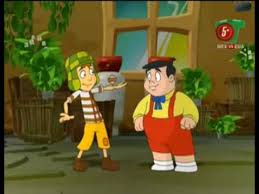 Ahorita hablamos ñoño que necesito llevarle los papeles al profesor jirafales
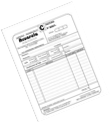 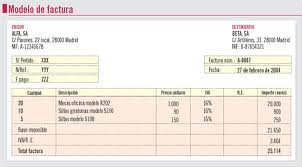 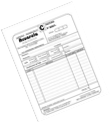 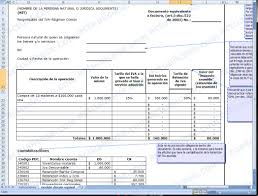 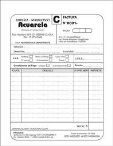 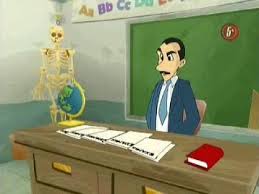 Muy bien chavo ya te puedes, yo llevare esto para ver si ya puedes montar tu  negocio
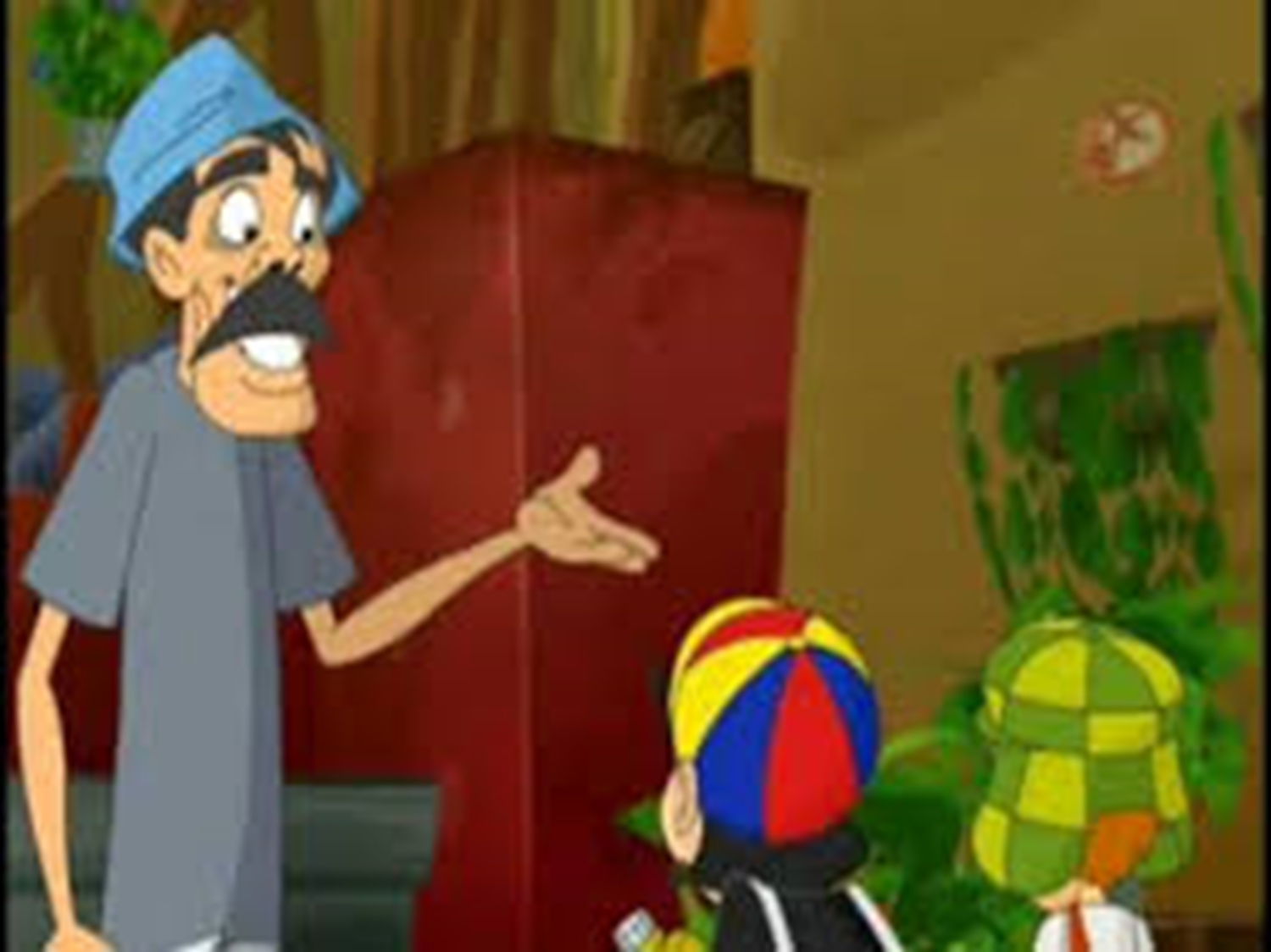 Listo niños ya tenemos todo al día ya llevaremos el producto a ventas y con el tiempo miraremos a ver si valió la pena hacer  esto y necesito que lleven las cobijas al camión que los esta esperando afuera
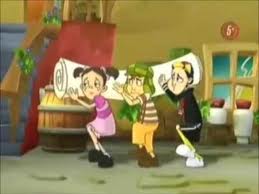 Ojala esto tan pesado si funcione
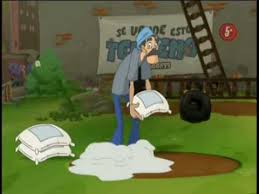 Listos ahora llevaremos esto a la venta
1 meses después
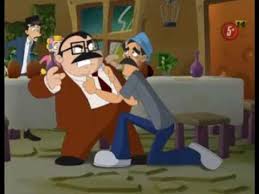 Don ramón como este negocio esta funcionando perfectamente en su cuenta bancaria esta su primer pago
Muchas gracias  señor barriga todo esto es por usted y se lo agradecemos de corazón, los niños van a estar muy contentos
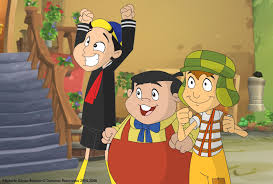 Somos ricos eeeeeeeeeeeee…
Si funciono ahora somos ricos =)
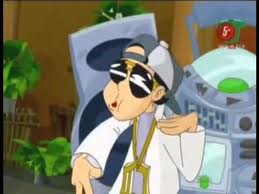 Somos ricos♫♪♫
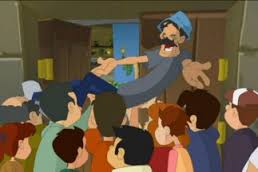 Si te propones a Hacer Algo hazlo con ANIMO y veras El Resultado
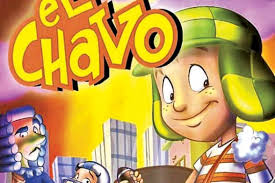 Continuara…